EXAMPLE  Measuring Graduate Outcomes
Outcome:	High School students will complete their degrees on-time
Indicator:  	Percent of students graduating on-time
1
EXAMPLE  Measuring Graduate Outcomes
Question:	What do schools in Colleton County School District do to improve 						on-time high school graduation rates?
?
2
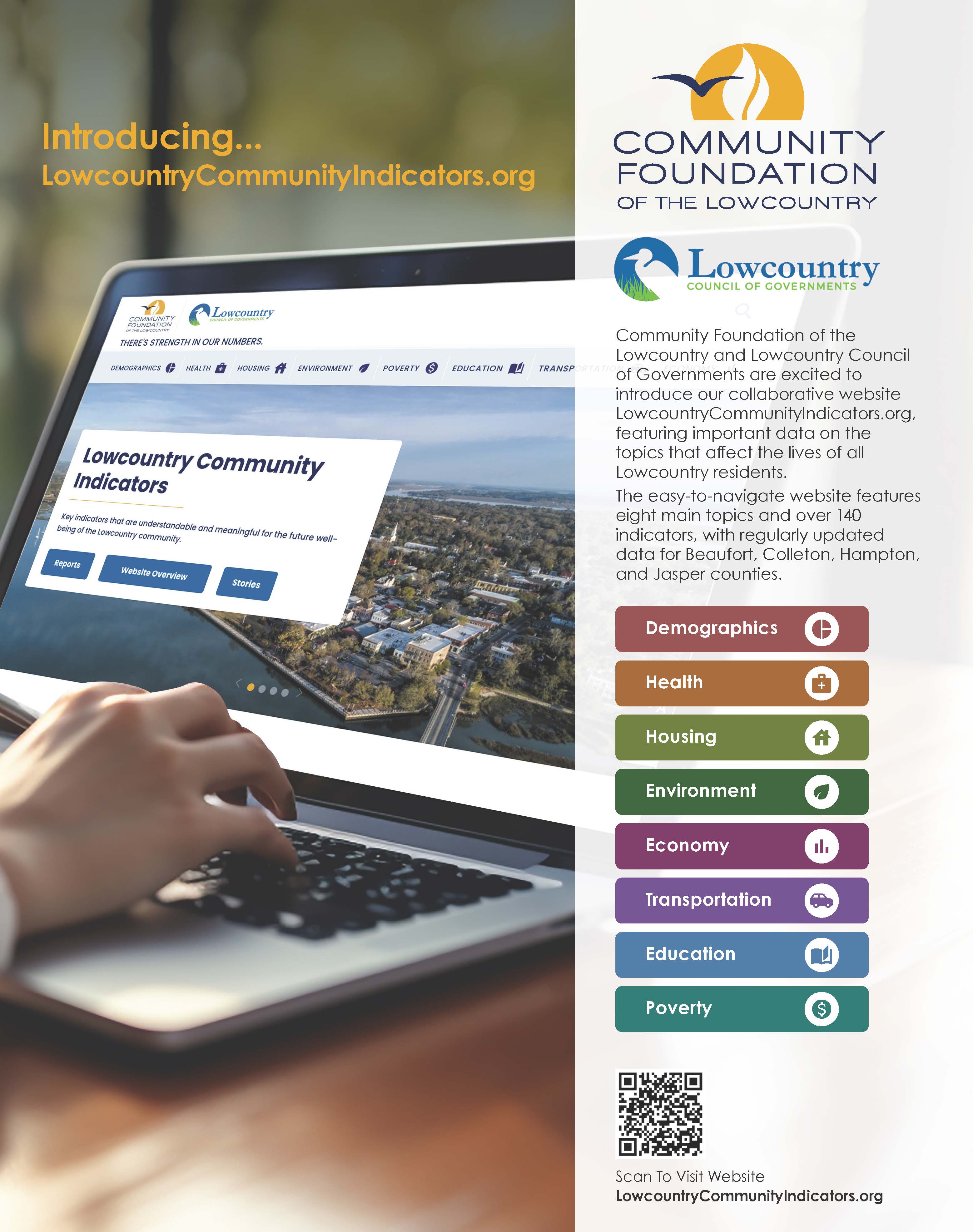 THANK YOU  Maleena Parkey, PhDmparkey@lowcountrycog.orgwww.lowcountrycommunityindicators.org
3